Система электропитания структурных магнитов  Коллайдера NICA
23 октября 2024 г.
Пом. 240
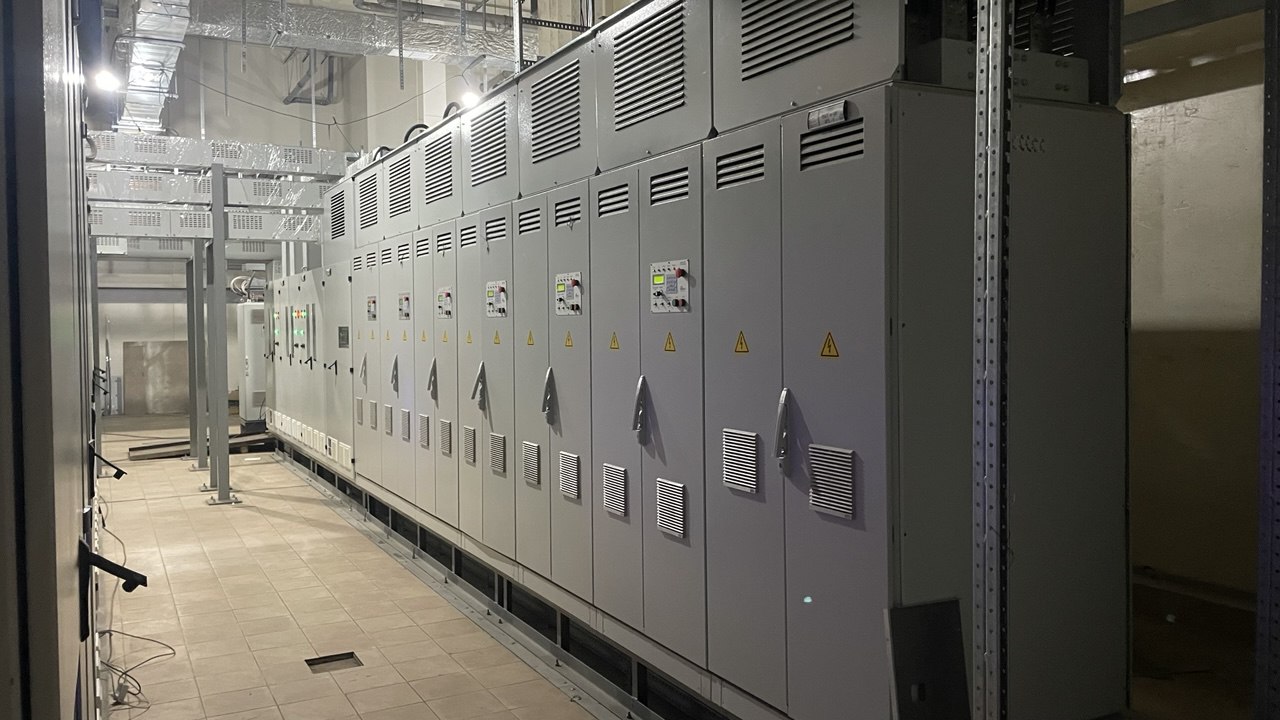 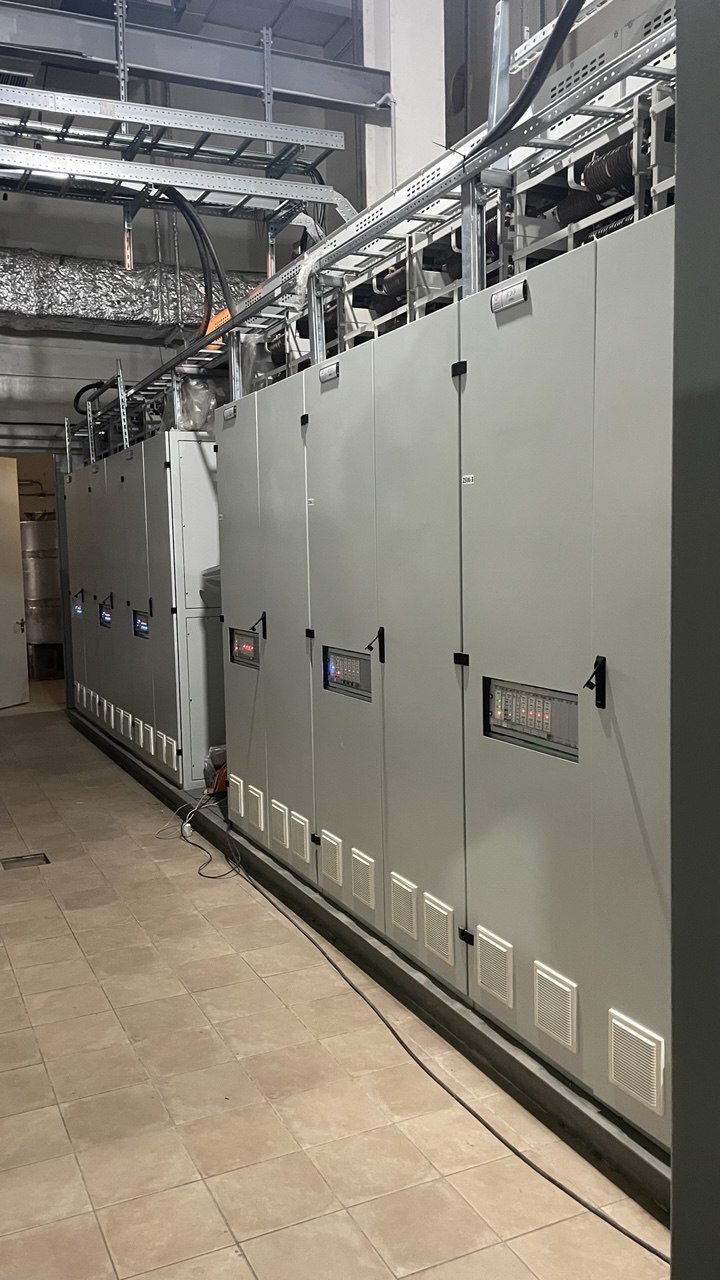 Ключи эвакуации энергии (КЭЭ)
Источник №2 ПИТ11-50
Пом. 240
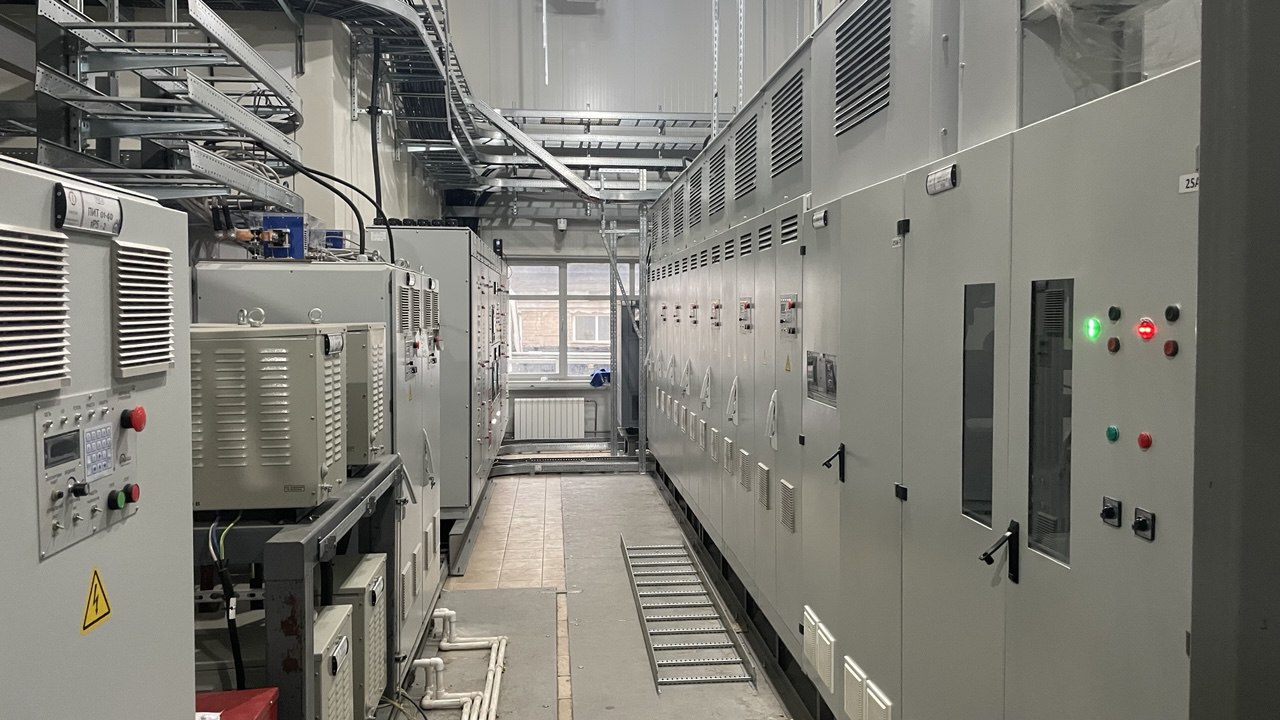 ШП
КШ
Источник №1 ПИТ11-50
Источник №1 ПИТ01-40
Пом. 240
ШП1кА
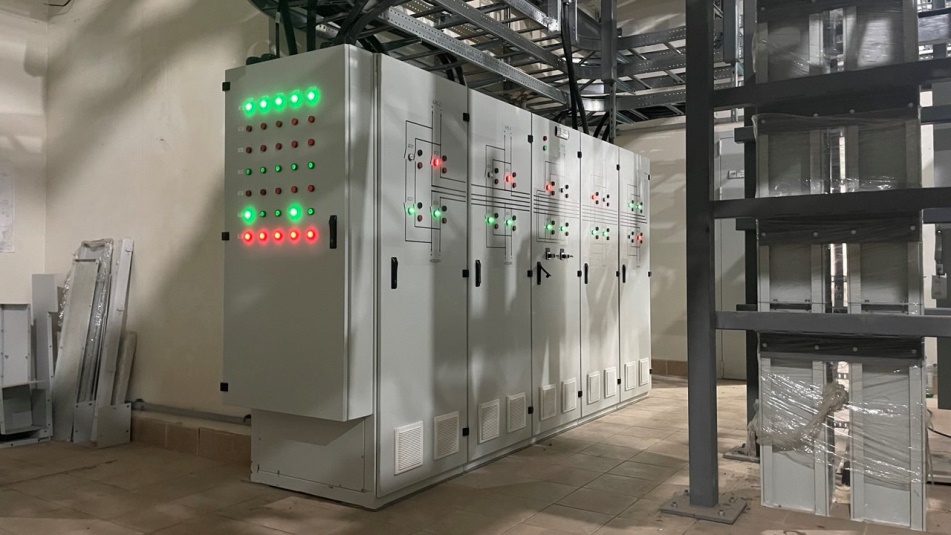 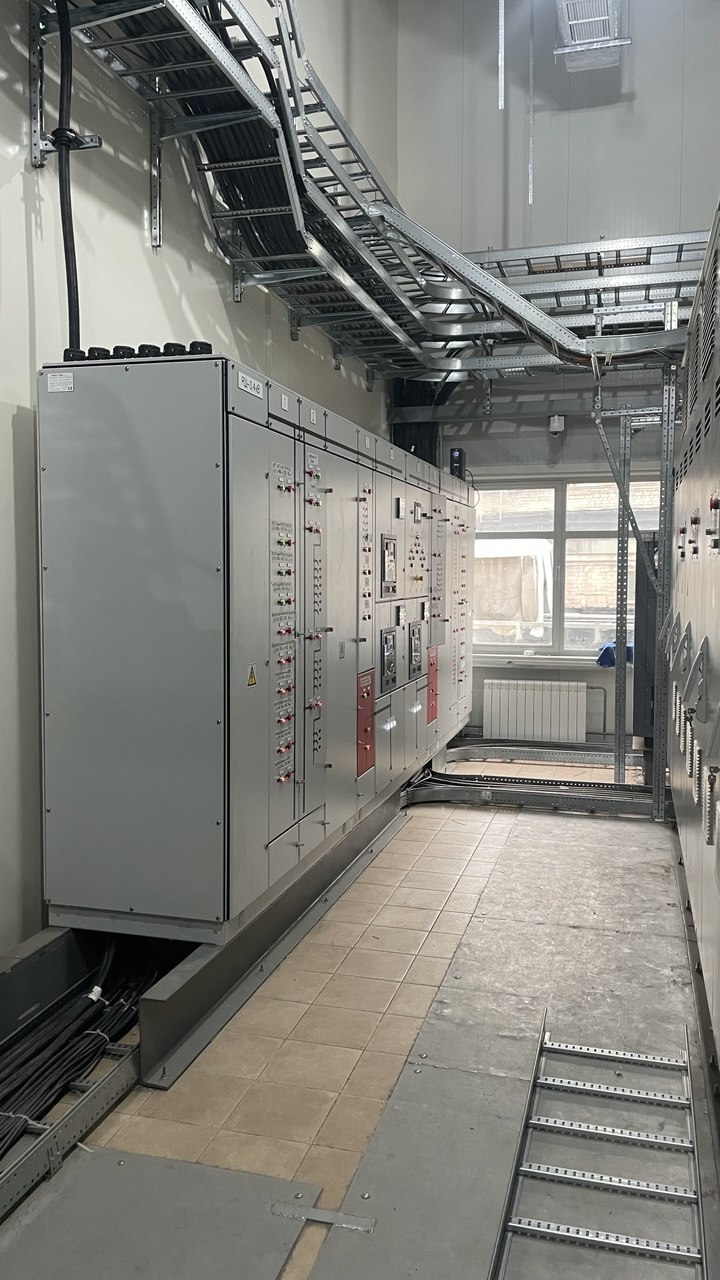 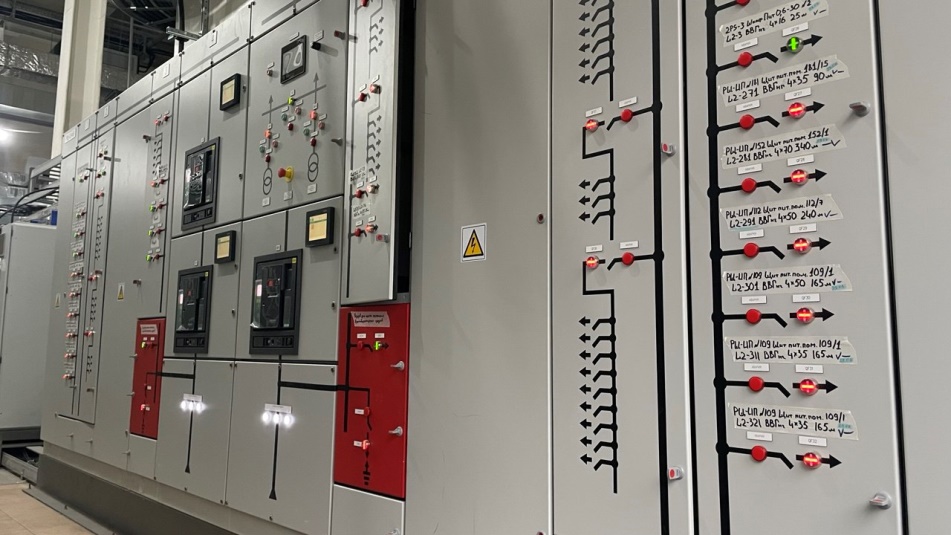 РЩ0,4кВ - К
РЩ0,4кВ - К
Пом. 246
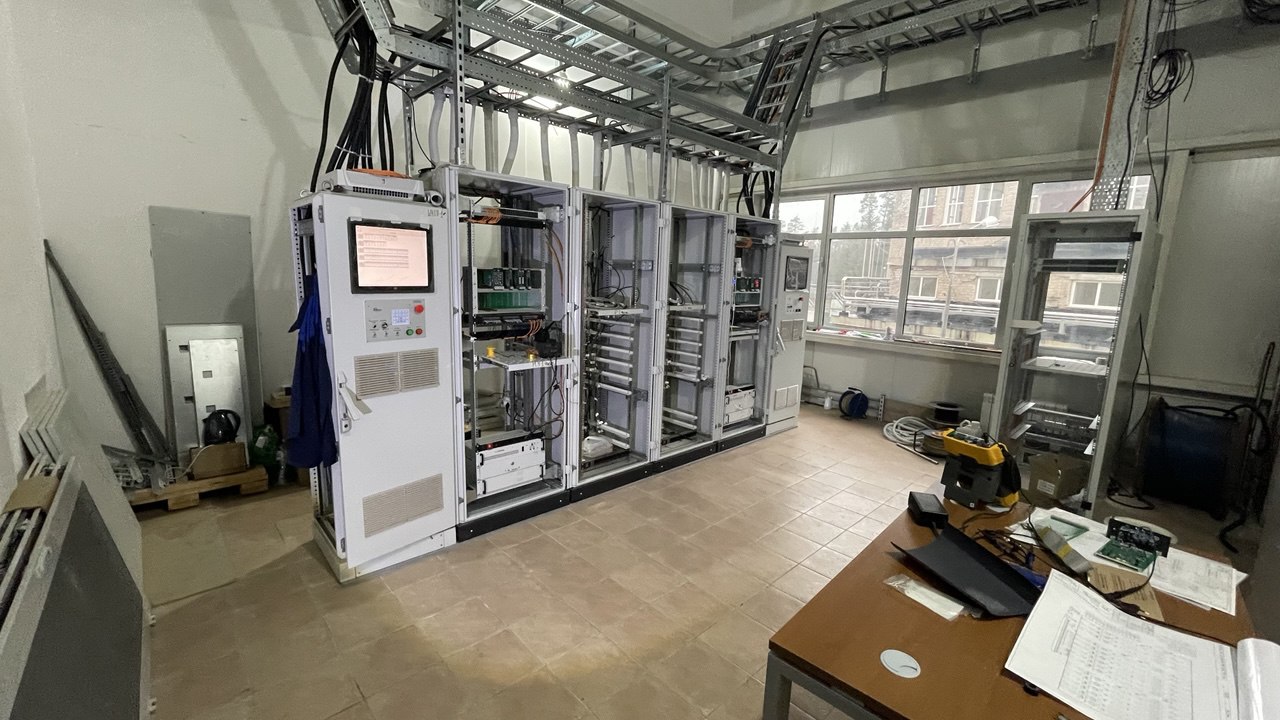 Локальный пульт  СЭП
Кабельные трассы
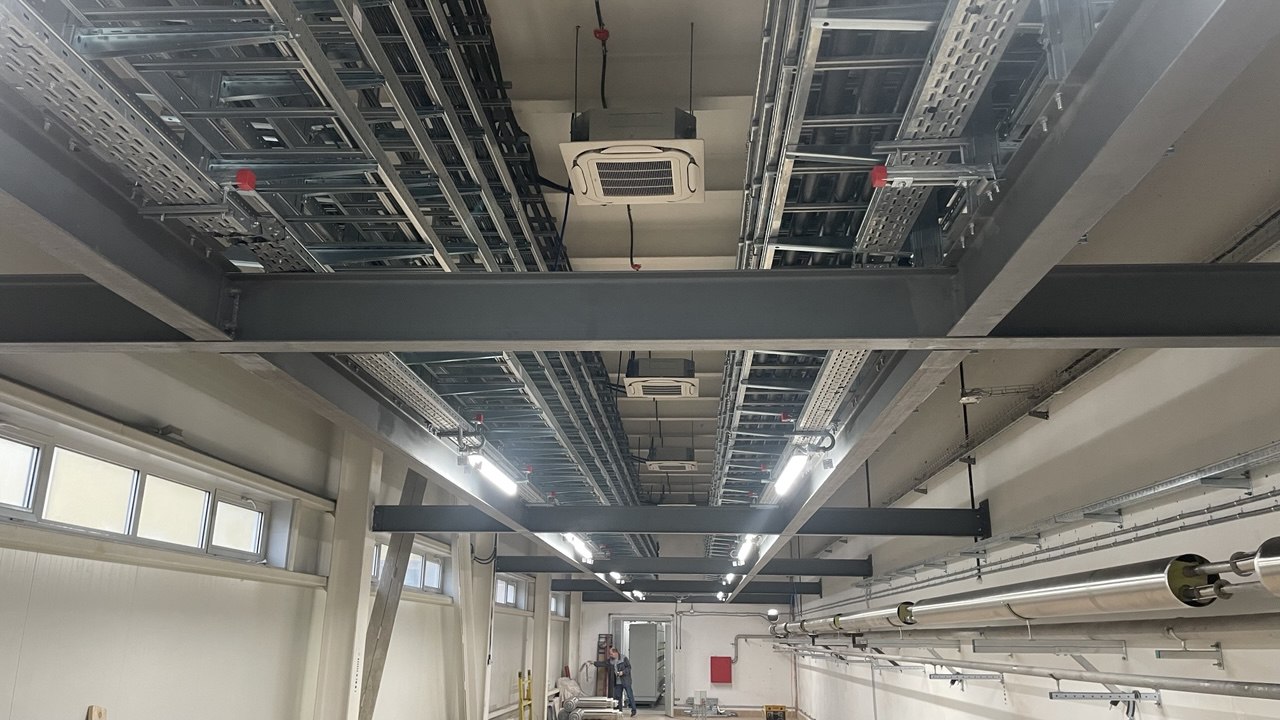 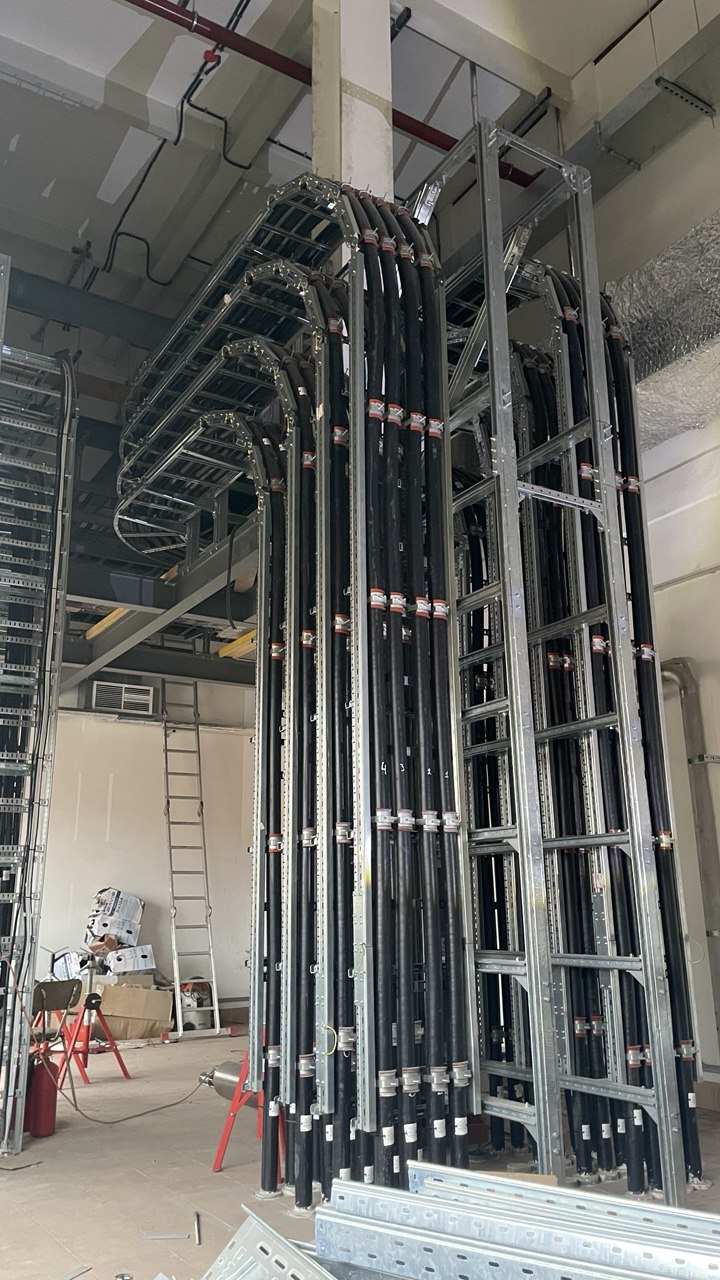 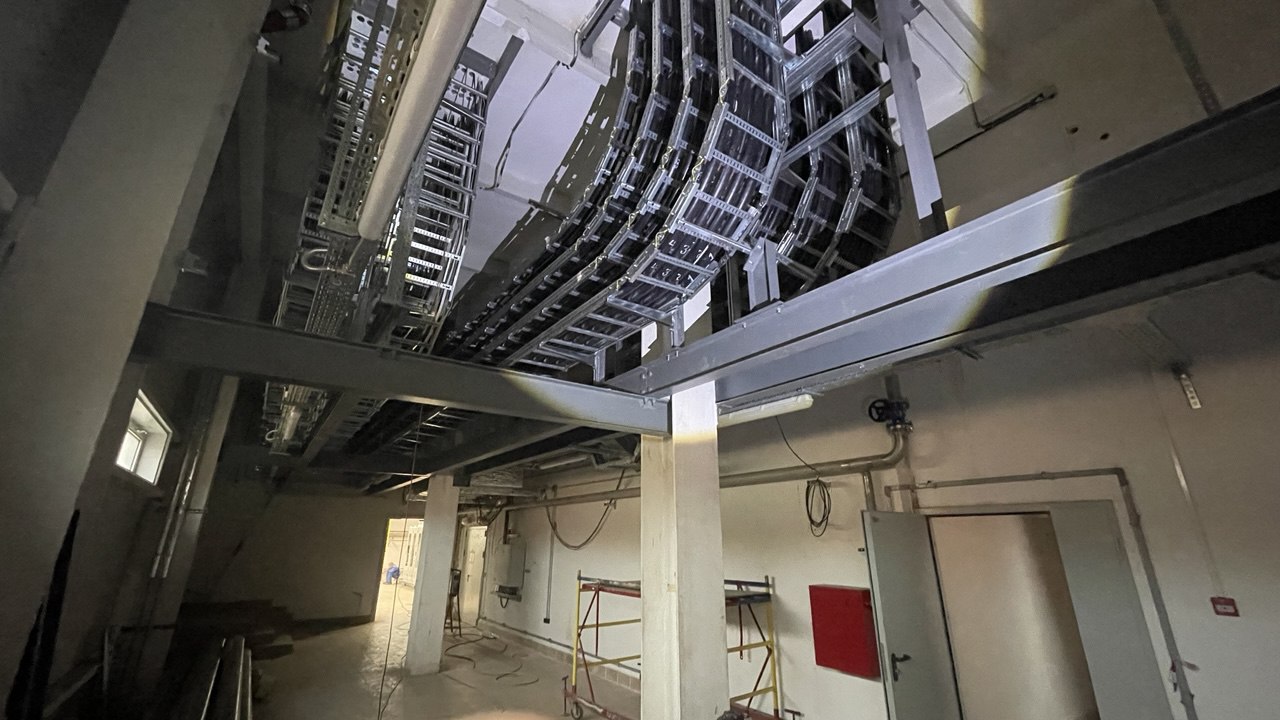 Дополнительные источники
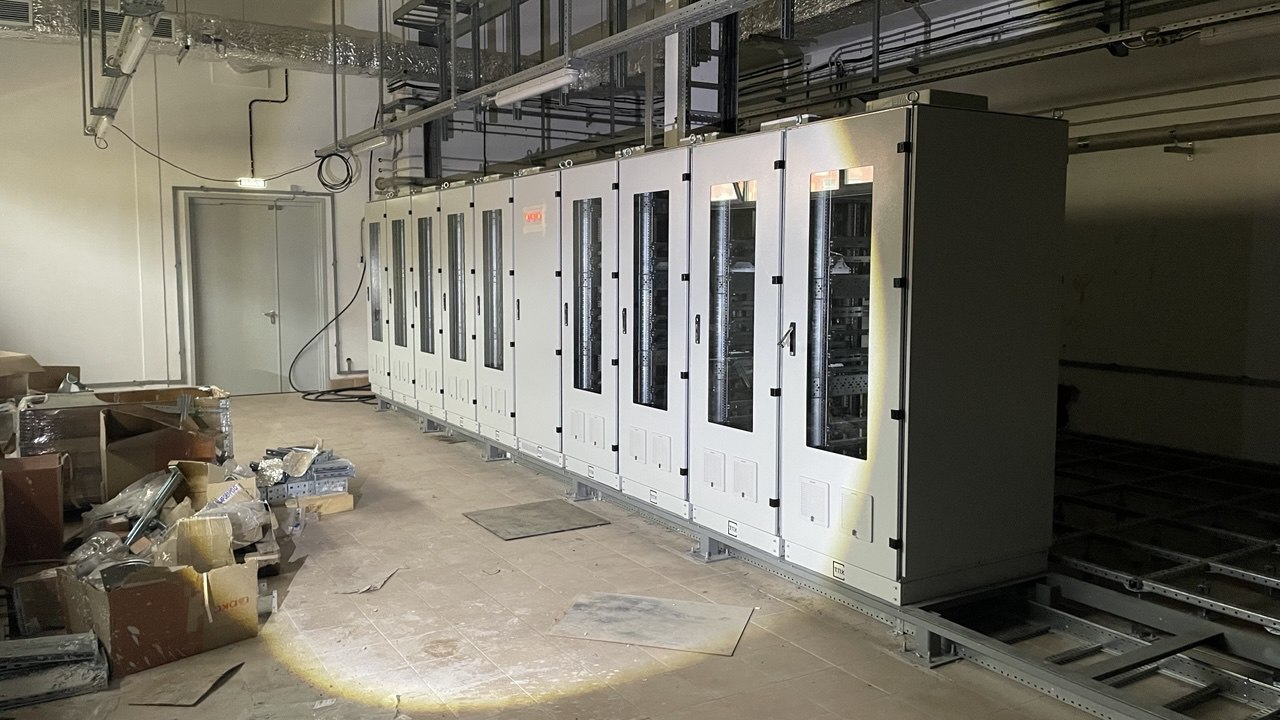 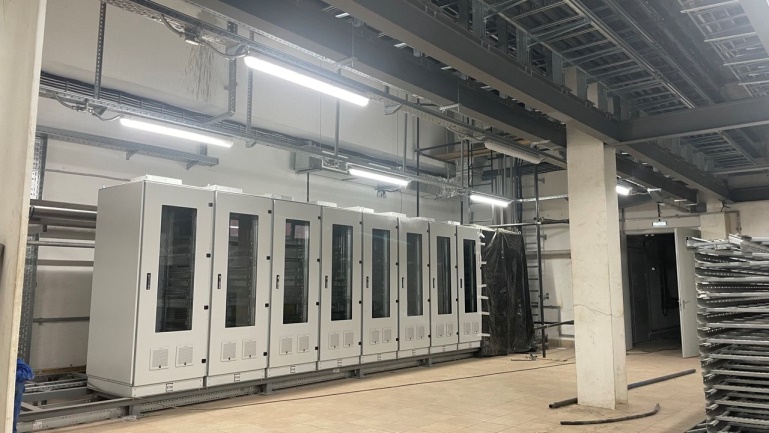 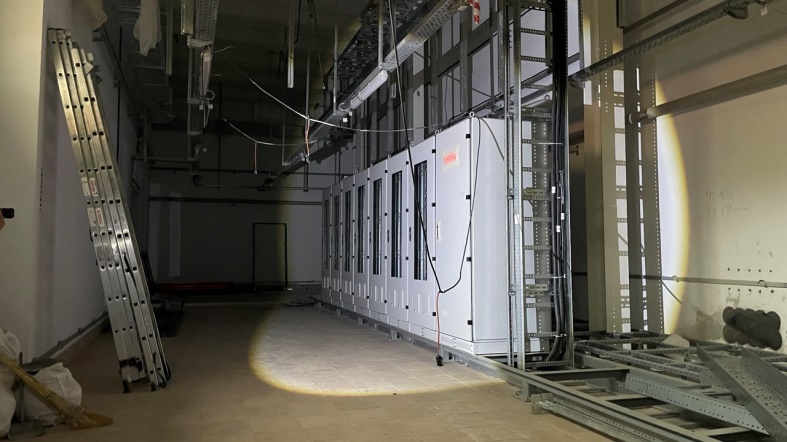 Пом. 109/1
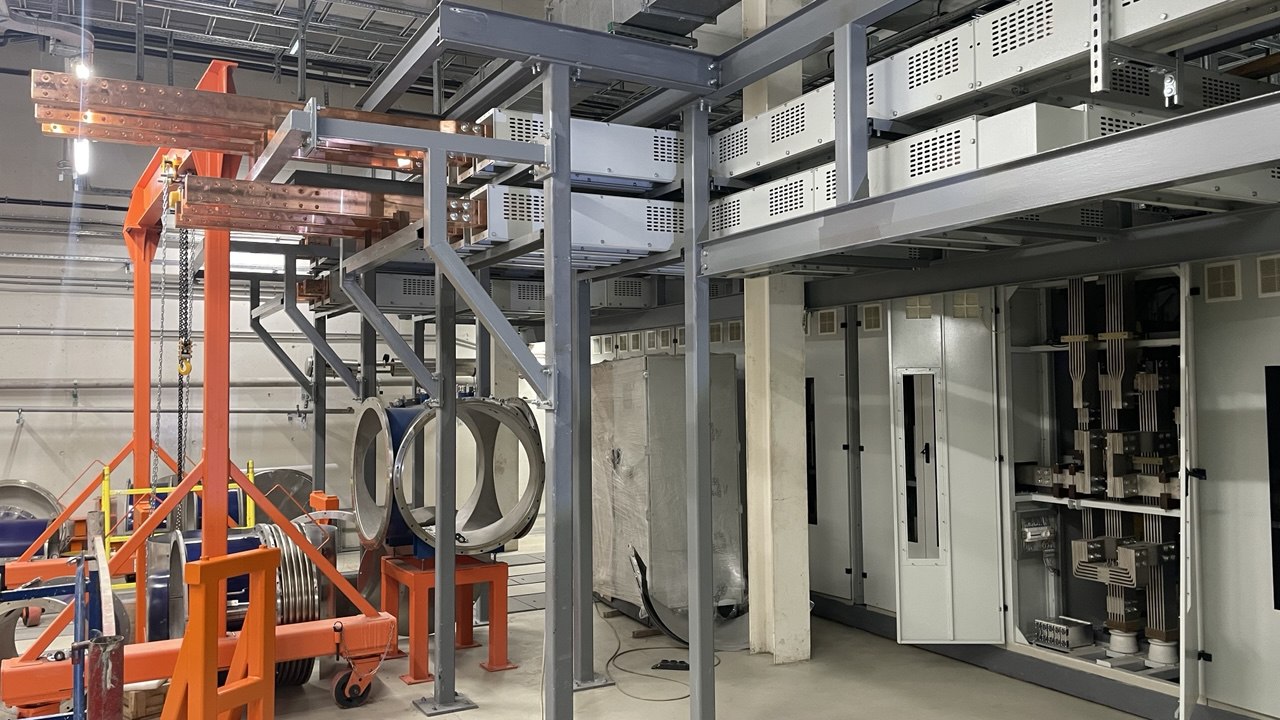 КЭЭ
Пом. 109
Шкафы доп. источников
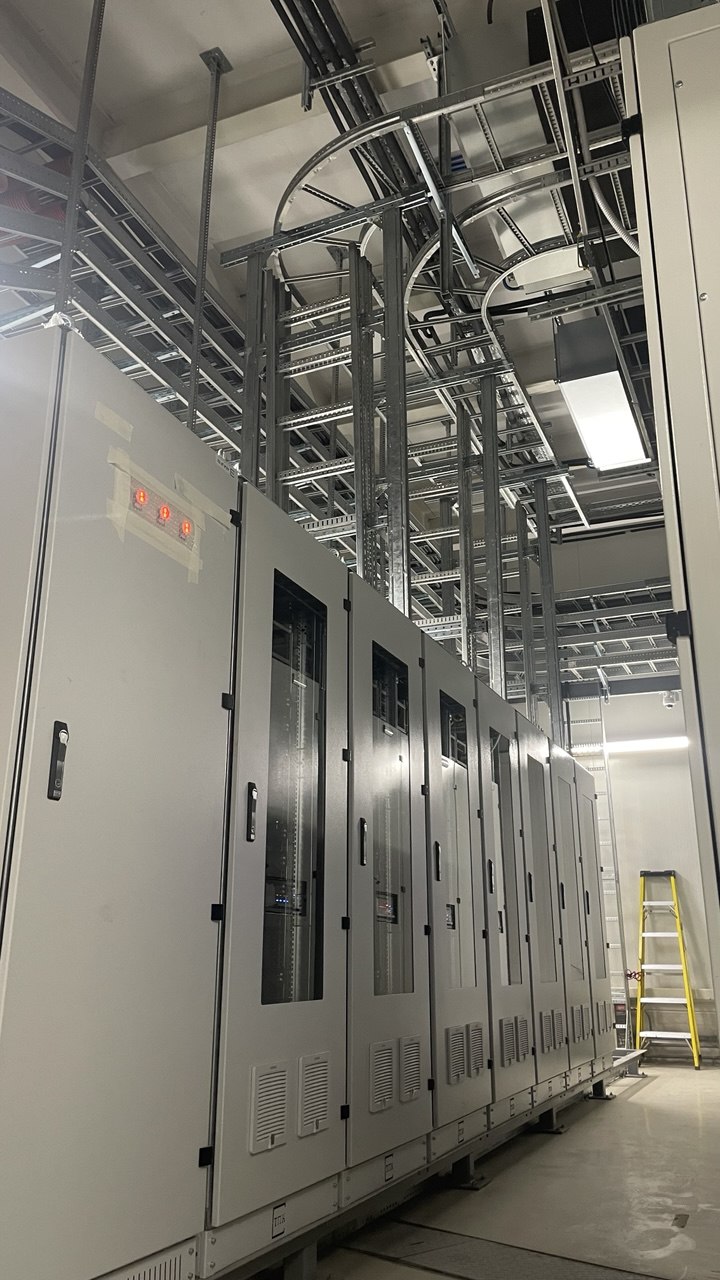 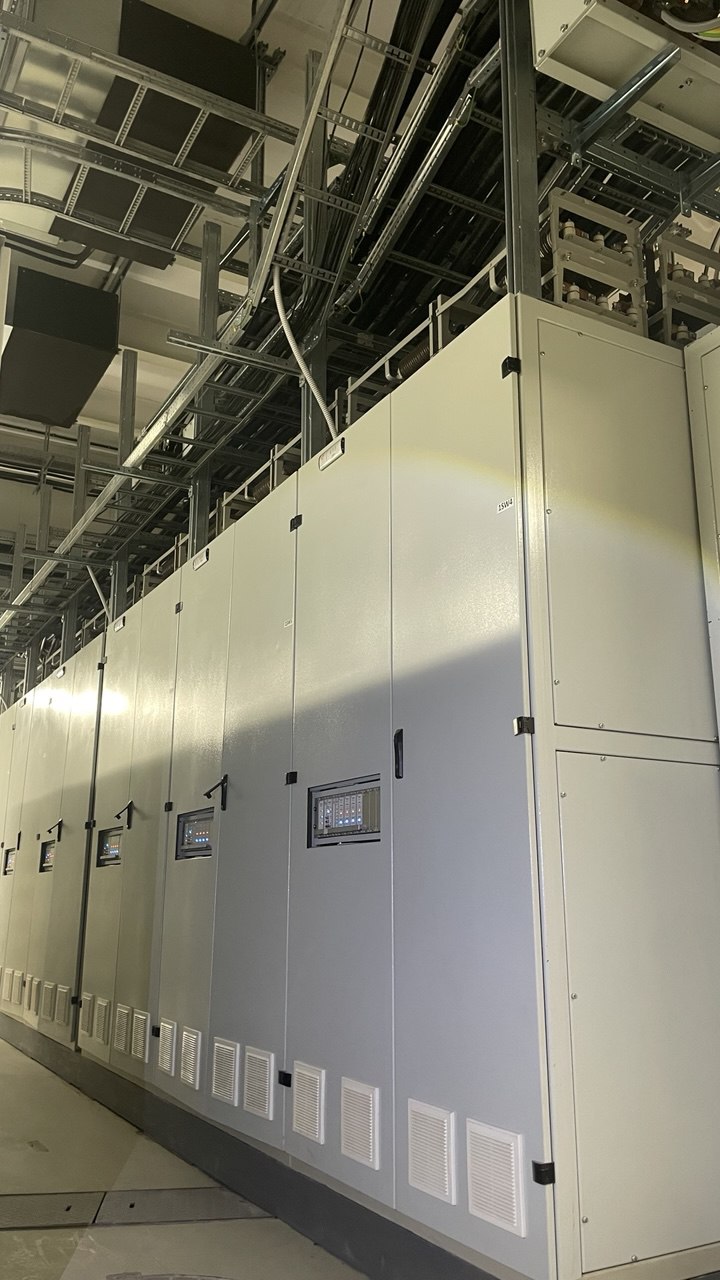 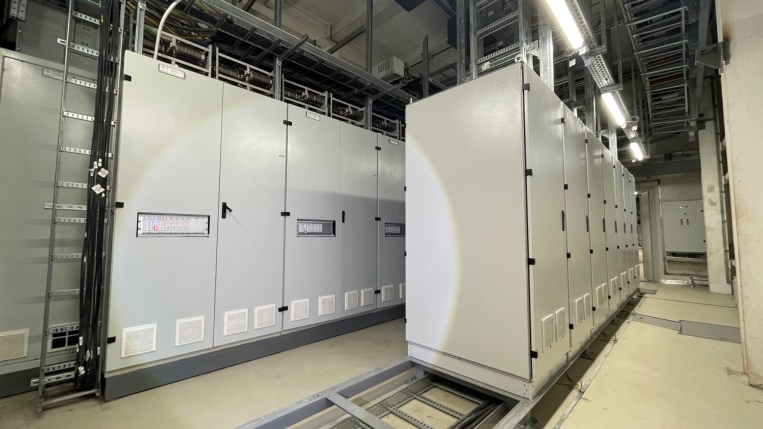 КЭЭ
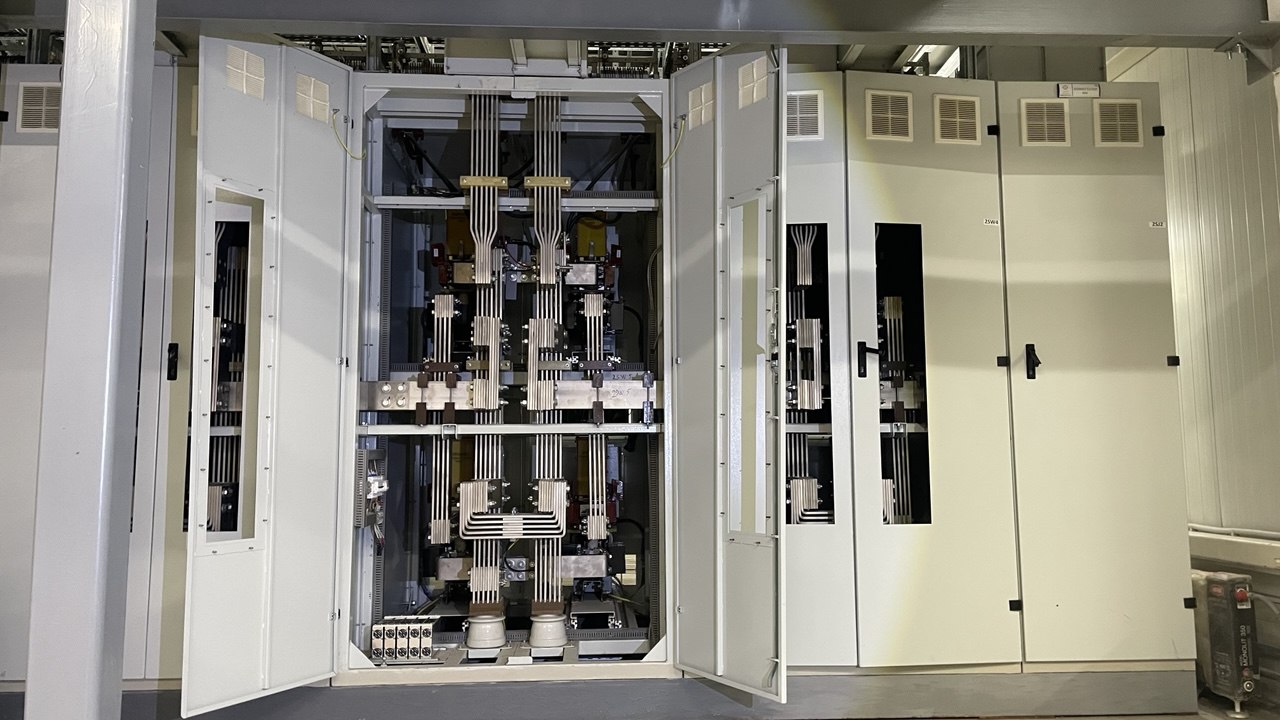 КЭЭ
Доп. источники
Доп. источник  
300А, 10В
ИП магнита Ламбертсона 
200А, 15В
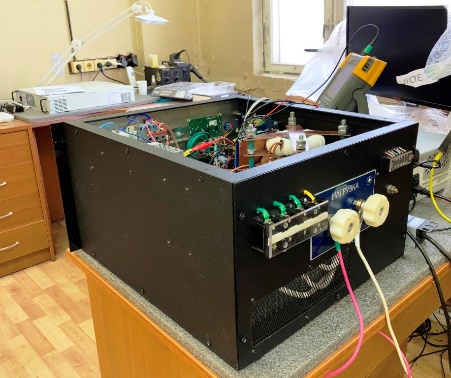 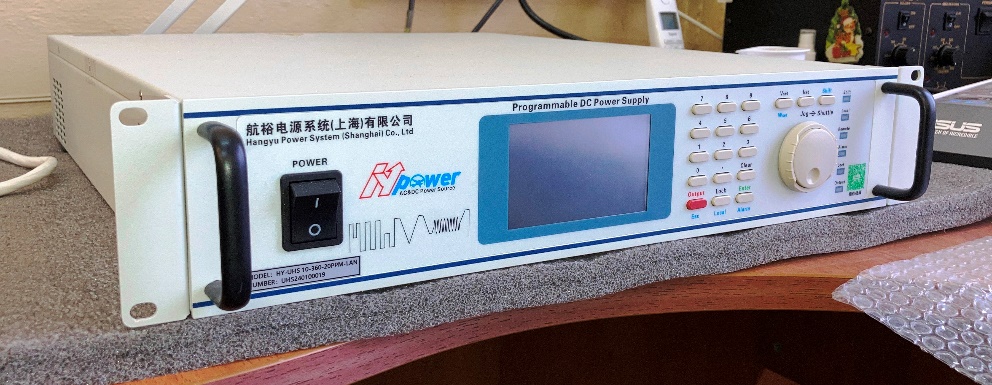 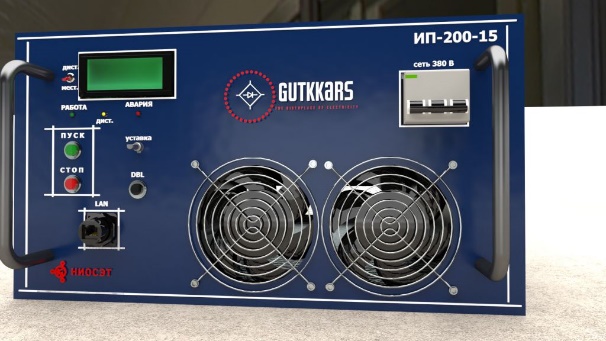 Hpower, Китай
КЭЭ для магнита 
Ламбертсона 600В, 200А
КЭЭ для доп. 
источников 40В, 300А
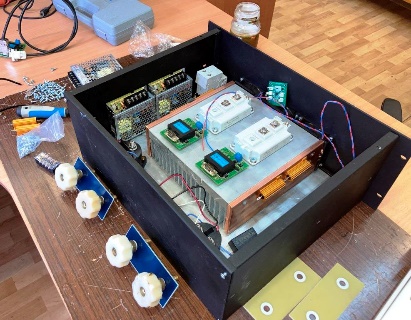 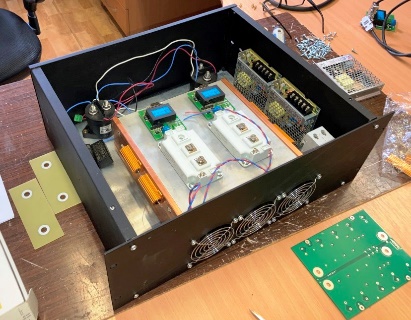 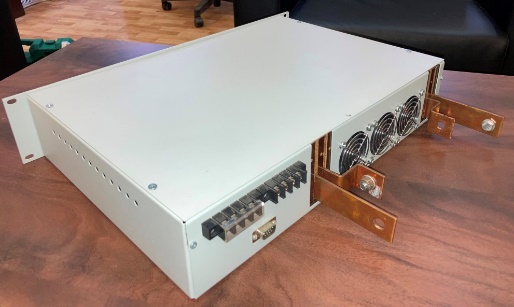 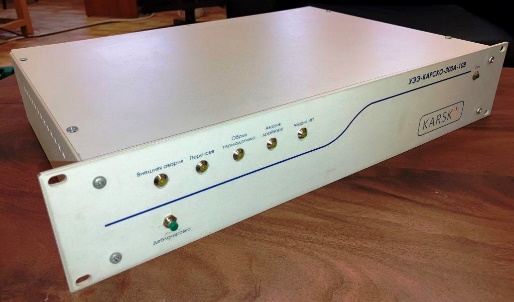 КЭЭ